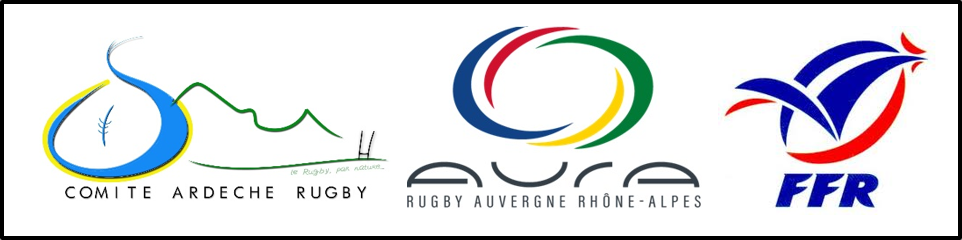 LABELISATION EDR
Label 1 étoile : 	La Voulte R, FC Tournon-Tain, RC Lamastre, RC Aubenas-Vals, RC Eyrieux, RC Le Teil, OBCH
Label 2 étoiles : 		Bassin de Crussol, CS Annonay